ផលចែកនិងសំណល់
ប្រសិនបើយើងកាត់ខ្សែបូ 23 cm ជាដុំ 5.2 cm, តើយើងអាចកាត់បានជាប៉ុន្មានដុំ? ហើយនៅសល់ប៉ុន្មាន cm ?
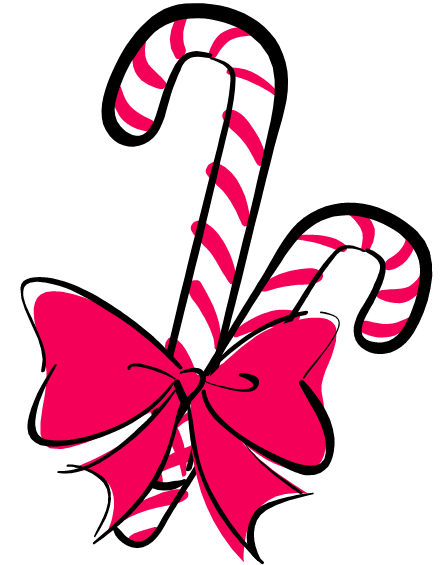 ２３㎝
5.2㎝
5.2㎝
5.2㎝
5.2㎝
នៅសល់
4
４・・・2.2
２３　÷　５．２　=
０
２３
5.２
.
２０
8
.
２
２
（   　４ ហើយ ，２．２㎝ នៅសល់　　）
ផ្ទៀងផ្ទាត់
２３　÷　５．２　=
ចំណាំៈ r ជាសំណល់
４ r. 2.2
７ 　　÷　 　２　 　＝
３  r. １
３  r. １
７ 　　÷　 　２　 　＝
3
2
×
＋
＝
1
7
７
３
２
×
＋
１
=
វិធីដូចគ្នា
４ r. 2.2
２３　÷　５．２　=
５．２  ×  ４ ＋ 2.2  ＝　２３
លំហាត់គំរូ！
គេចាក់ទឹក 37 L ទៅក្នុងធុងដែលមានចំណុះ 2.3 L 
តើគេអាចចាក់បានប៉ុន្មានធុង? ហើយនៅសល់ប៉ុន្មានធុង?
តេស្ដ
３７　÷　2.3
＝ １６　・・・　0.2
ចម្លើយ　（   　　　　　　　　　　　）
１６ និង ０.２ℓ  គឺនៅសល់
１
6
2.3
37
.
0
23
2.3　×　16　＋　0.2　＝
37
0
14
36.8
8
13
.
2
0
លំហាត់គំរូ！
ប្រសិនបើយើងកាត់ខ្សែបូ 47 m ជាកំណាត់ៗ 2.6 m, 
តើយើងអាចបង្កើតខ្សែបូបានប៉ុន្មានកំណាត់? ហើយនៅសល់ប៉ុន្មានម៉ែត្រ?
តេស្ដ
（   　　　　　　　　　　　　　　）
លំហាត់គំរូ！
ប្រសិនបើយើងកាត់ខ្សែបូ 47 m ជាកំណាត់ៗ 2.6 m, 
តើយើងអាចបង្កើតខ្សែបូបានប៉ុន្មានកំណាត់? ហើយនៅសល់ប៉ុន្មានម៉ែត្រ?
សំណួរ
４7　÷　2.6
＝ １8　・・・　0.2
（  １８ ខ្សែ ，នៅសល់ 0.2ｍ 　）
１
8
＜ផ្ទៀងផ្ទាត់＞
2.6
47
.
0
2.6　×　18　＋　0.2　＝　47
26
0
21
8
20
.
0
2